ODŁOWY RYB
 W DOLINIE BARYCZY
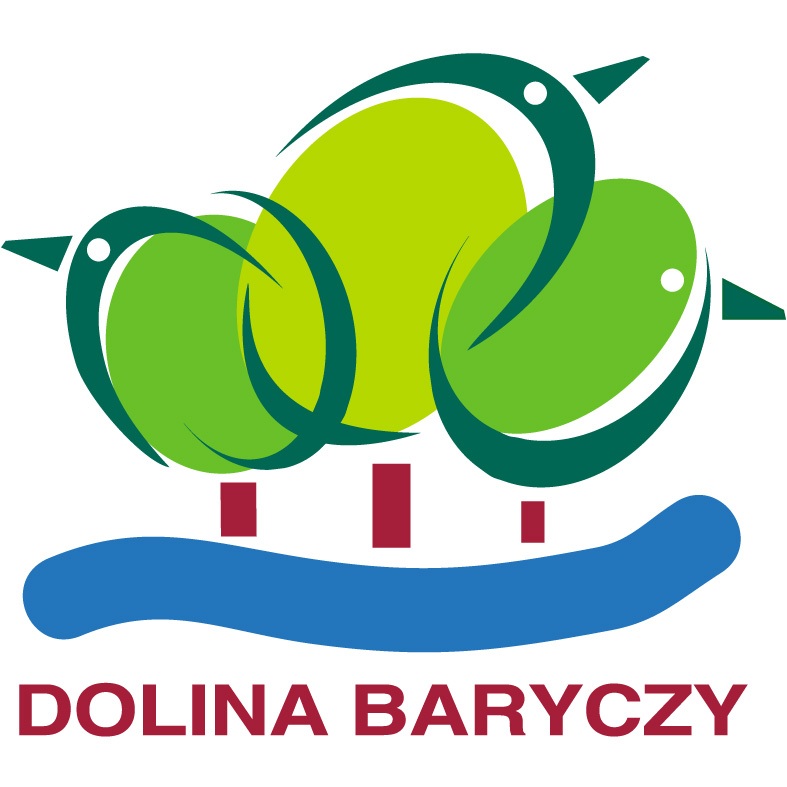 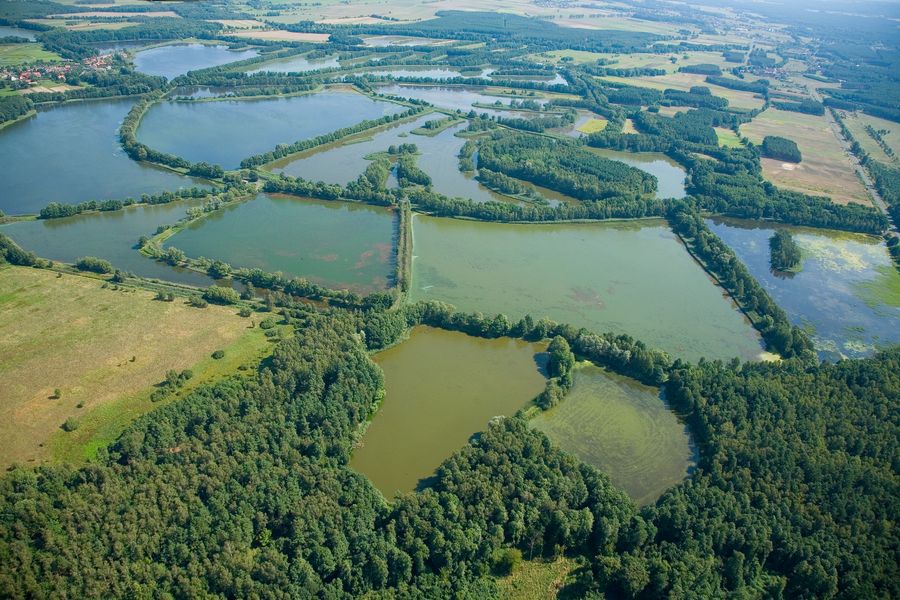 Jak to wygląda?
Październik i listopad to pora odłowów ryb na Stawach Milickich - nie jest ona przypadkowa. Wtedy woda w stawach jest częściowo spuszczana, co pozwala na zagęszczenie ryb na łowisku. W okresie jesienno-zimowym spada temperatura wody, ryby zwalniają metabolizm, więc potrzebują mniej tlenu.
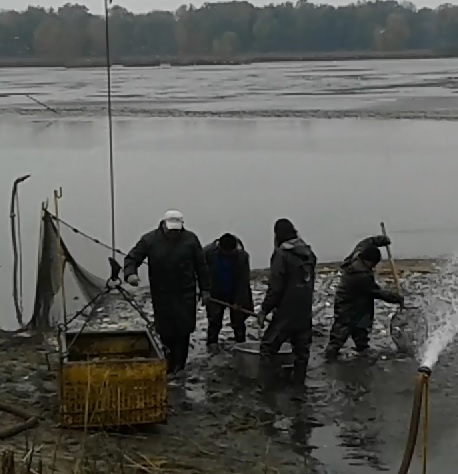 Odłowy poprzedzane są spuszczaniem wody ze stawu. W tym czasie ryby przemieszczają się w najgłębszy obszar stawu, zwany łowiskiem. Dwa końce zarzuconej sieci, której rozpiętość wynosi kilkadziesiąt metrów, są zaciągane przez kilkanaście osób brodzących po pas w wodzie.
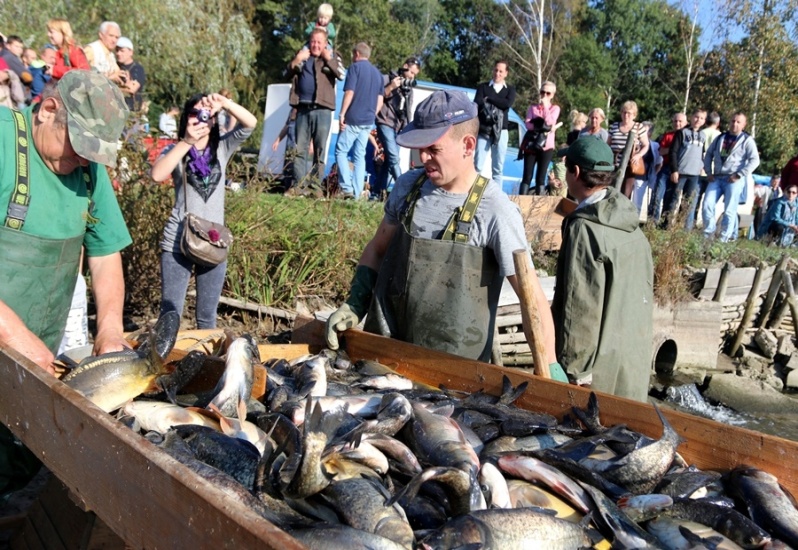 Za pomocą specjalnych siatek (tzw. kasarków) ryby są przenoszone do sortowni.
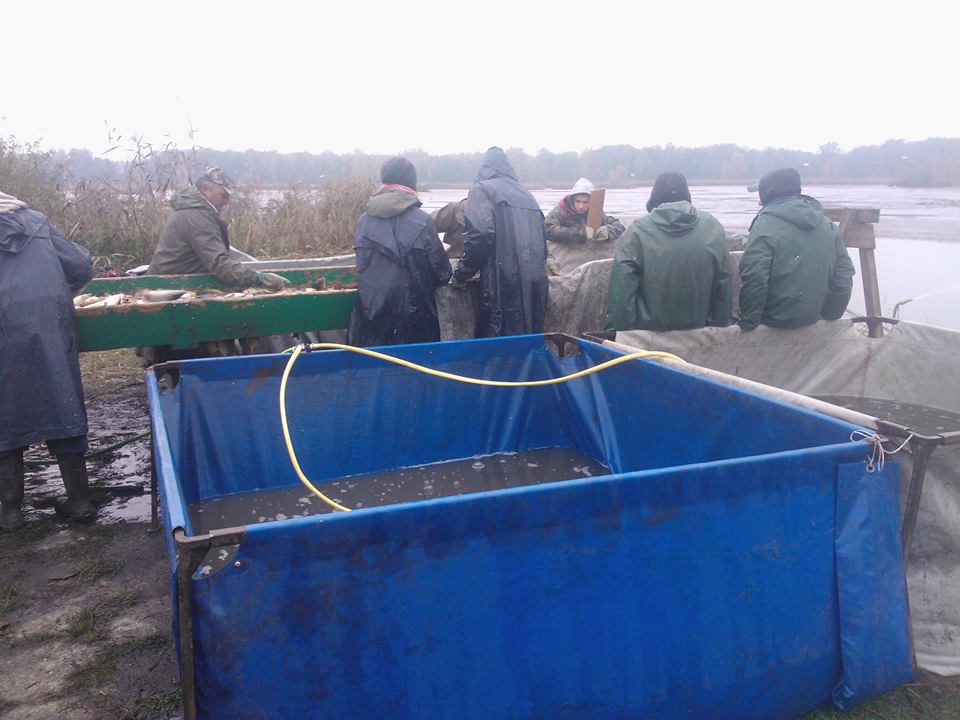 Następnie trafiają do basenów transportowych, gdzie są ważone, zanim zostaną przewiezione do magazynów rybnych. Tam czekają do grudnia.
Sposób "wyciągania" ryb z wody ze Stawów Milickich jest niezmienny od ponad 100 lat. Praca rybaków w tym największym kompleksie stawów hodowlanych w Europie rozpoczyna się tuż po wschodzie słońca. Odłowy karpia to magiczny widok, bo trzeba pamiętać, że odbywają się w największym w Polsce rezerwacie ornitologicznym. Festiwal ptaków, które mają rybę na wyciągnięcie dzioba, to magiczne widowisko, towarzyszące odłowom.
Zapraszamy do oglądnięcia krótkiego filmiku, prezentującego jak wygląda to w rzeczywistości! 
Jakie gatunki ryb możemy zobaczyć w Dolinie Baryczy?
Karp (Cyprinus carpio, opisany przez szwedzkiego naukowca, biologa i botanika Karola Linneusza w roku1758) – to ryba z rodzin karpiowatych. Jest jedną z najważniejszych ryb hodowlanych. W Polsce stanowi połowę odławianych ryb słodkowodnych. Na świecie odławia się ok. 200 tys. ton karpia rocznie.
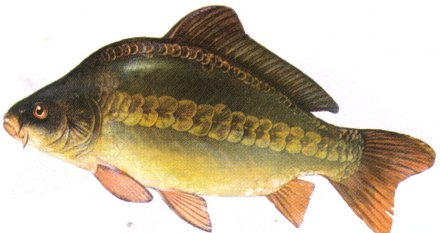 Amur  (Ctenopharyngodon idella) -gatunek ryby z rodziny karpiowatych (Cyprinidae), jedyny przedstawiciel rodzaju Ctenopharyngodon. Hodowany w akwakulturze, poławiany w wędkarstwie.
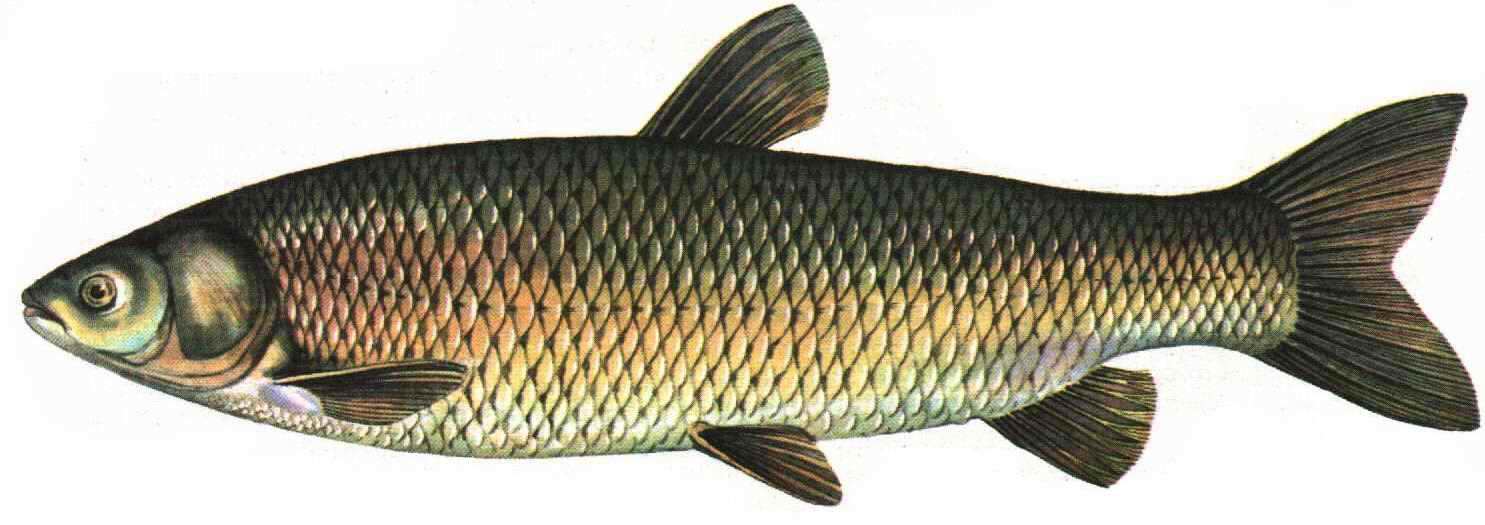 Sum pospolity (Silurus glanis) – gatunek ryby z rodziny sumowatych.
Druga co do wielkości ryba Europy i największa europejska ryba słodkowodna. Osiąga długość ponad 2 m i masę ciała ponad 100 kg (maksymalnie 5 m i wagę 306 kg)[. Ciało długie pozbawione łusek, głowa duża, otwór gębowy jest duży, silnie uzębiony.
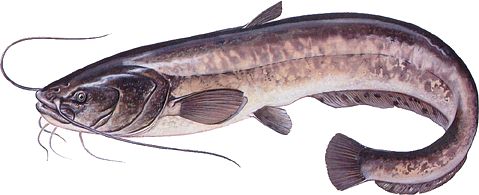 Jesiotr- duża ryba wędrowna o skórze pokrytej rzędami kostnych płytek, przedstawiciel ryb jesiotrokształtnych, zwykle z rodziny jesiotrowatych.
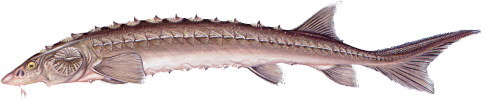 Szczupak pospolity- (Esox lucius) – gatunek szeroko rozprzestrzenionej, drapieżnej ryby z rodziny szczupakowatych (Esocidae). Jego okołobiegunowy zasięg występowania jest największym naturalnym zasięgiem ryb wyłącznie słodkowodnych.
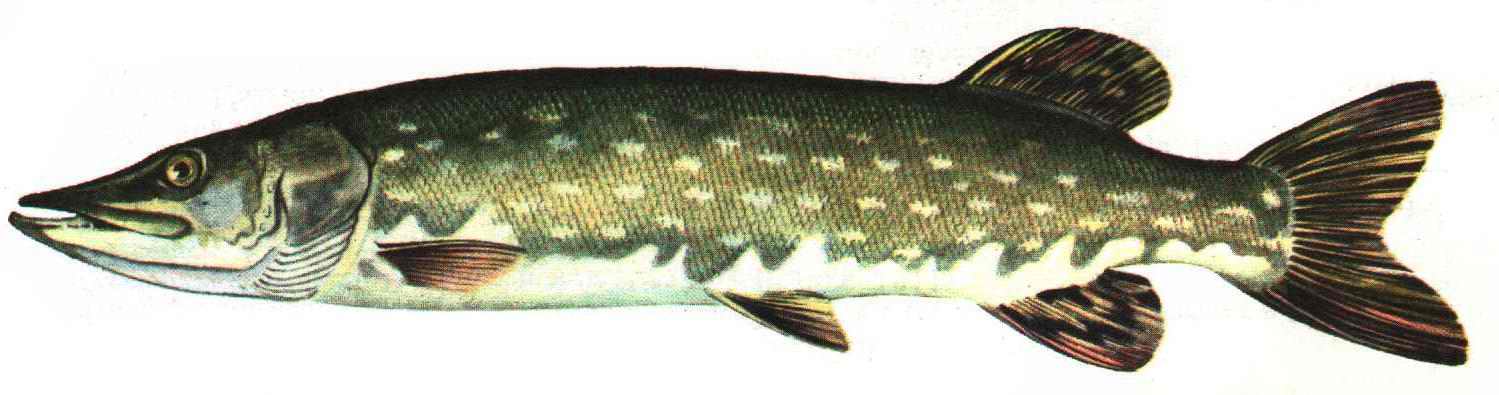 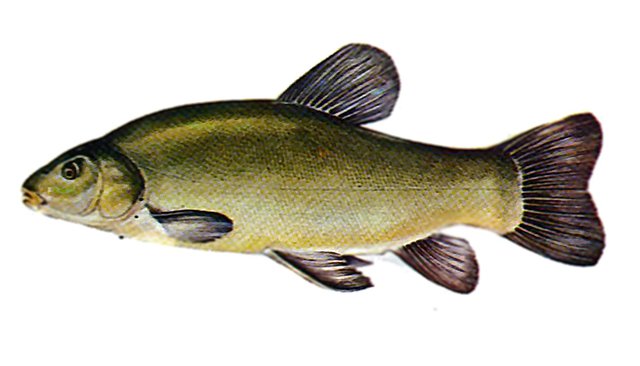 Lin (Tinca tinca) – słodkowodna ryba z rodziny karpiowatych 
(Cyprinidae), jedyny przedstawiciel rodzaju Tinca. Inne nazwy: pszenicznik, oczeretniak oraz kaliniak.
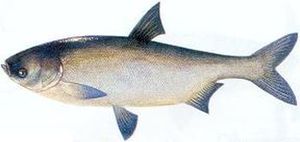 Tołpyga pstra (Hypophthalmichthysnobilis) – gatunek słodkowodnej ryby z
 rodziny karpiowatych (Cyprinidae) Poławiana gospodarczo. Ceniona z powodu smacznego mięsa.
Źródła:
-pl.wikipedia.org
-www.youtube.com
-www.gazetawroclawska.pl
Dziękujemy za oglądanie!!!
Przygotowały: Basia Zaryczańska i Nikola Łysek 